Экология и нравственность
Из опыта работы учителя-логопеда Прокопенко С.Г.
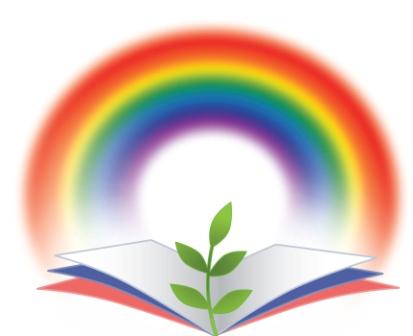 2014
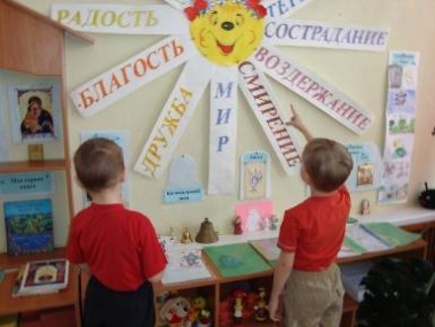 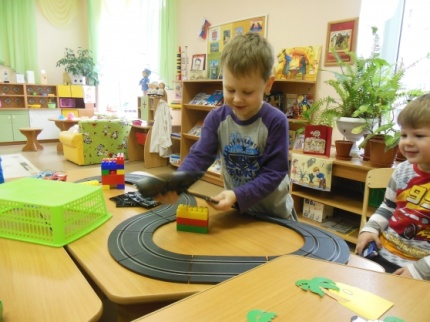 План конспект
Непосредственно образовательная деятельность: 
«В лес мы все пойдем и лесных жителей там найдем».
Задачи:
- формировать знания детей о диких животных;
закреплять представление детей об особенностях внешнего вида, повадках, о местах обитания, питания диких животных;
формировать бережное отношение к природе и ее обитателей;
пополнять знания о безопасности общения с дикими животными;
- развивать логическое мышление посредством отгадывания загадок;
- активизироватьсловарный запас детей: пушистая, косолапый, длинноухий, хитрая, рыжая, хищник, зубастый;
- создать благоприятный эмоциональный фон посредством прослушивания музыкальных произведений;
- создавать условия для проявления гендерных предпочтений посредством выбора одного образца из нескольких;
- развивать умение передавать в движение походку и характер животного;
- развивать творческие способности у детей, в создании подделок из пластилина.
Рассказ детям о диких животных об особенностях из внешнего вида, их повадках, бережном отношении к ним
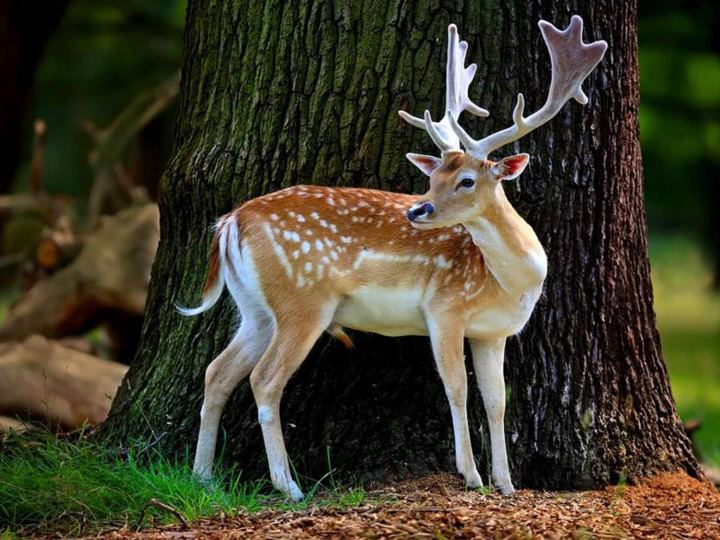 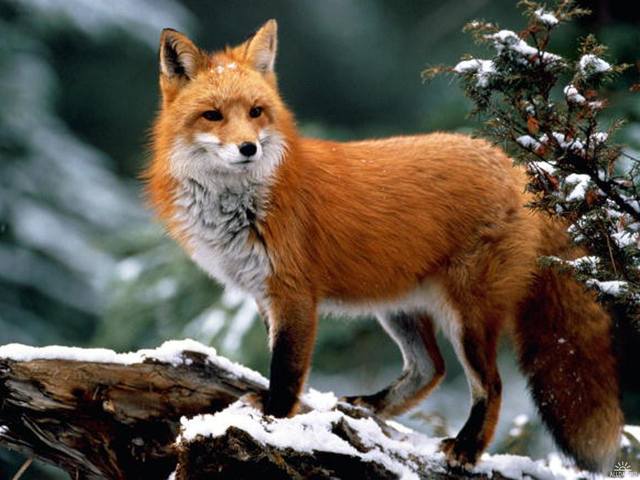 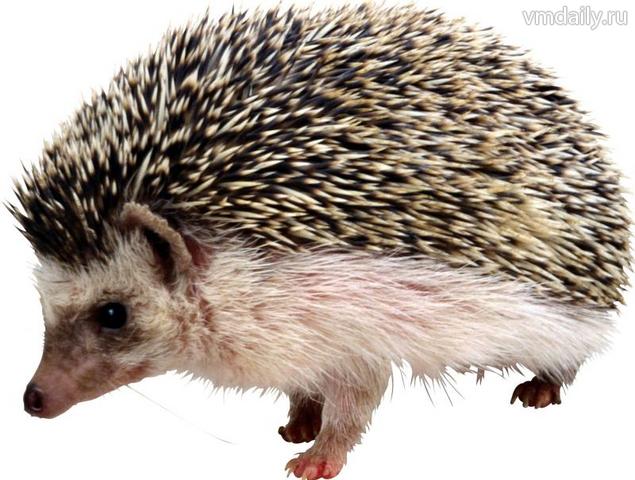 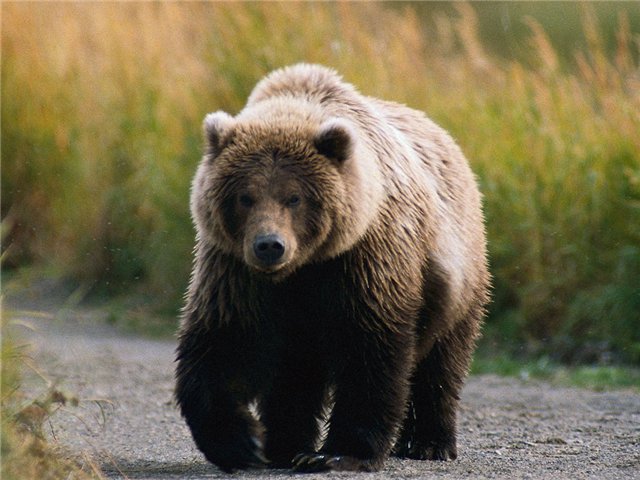 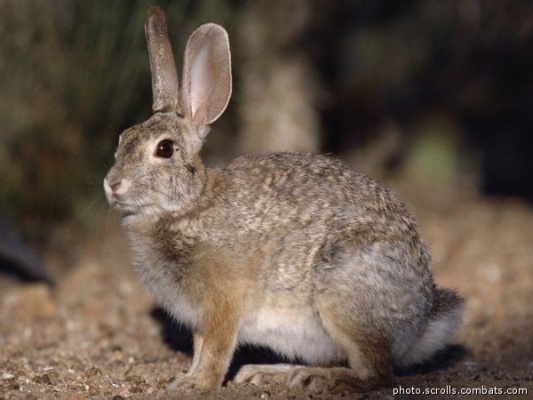 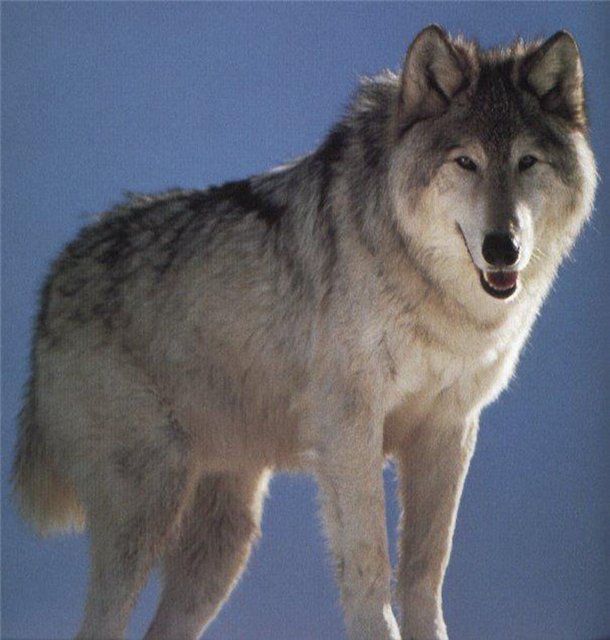 Загадывание загадок:
Маленький, беленький,
По лесочку прыг-прыг,
По снежочку тык-тык! (заяц)
Зимой спит,
Летом - ульи ворошит. 
(медведь)
Хожу в пушистой шубе,
Живу в густом лесу,
В дупле на старом дубе
Орешки я грызу. 
(белка)
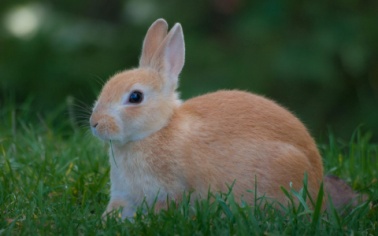 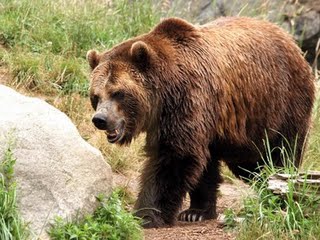 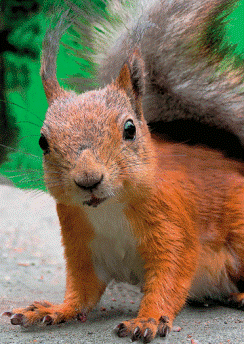 Рыжая хозяюшка
Из лесу пришла,
Всех кур пересчитала
И с собой унесла. 
(лиса)
Кто зимой холодной
Ходит злой, голодный?
 (волк)
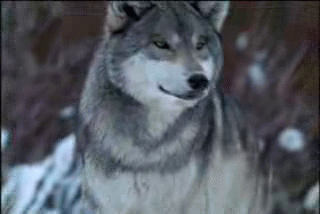 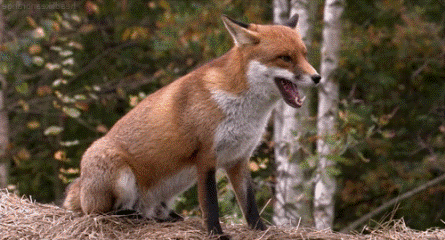 Дидактическая игра «Чей домик?».

Цель: Развивать представление детей о том, где живут лесные жители (берлога, дупло, нора).
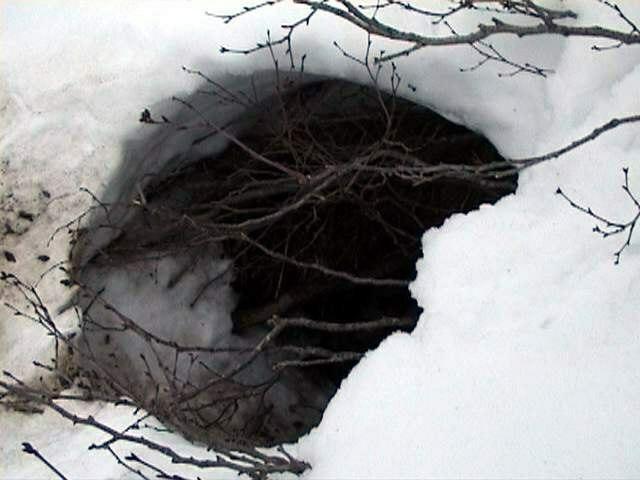 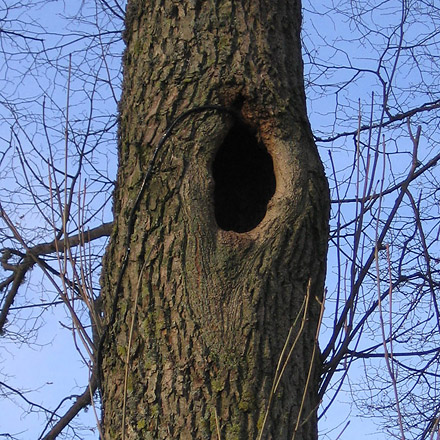 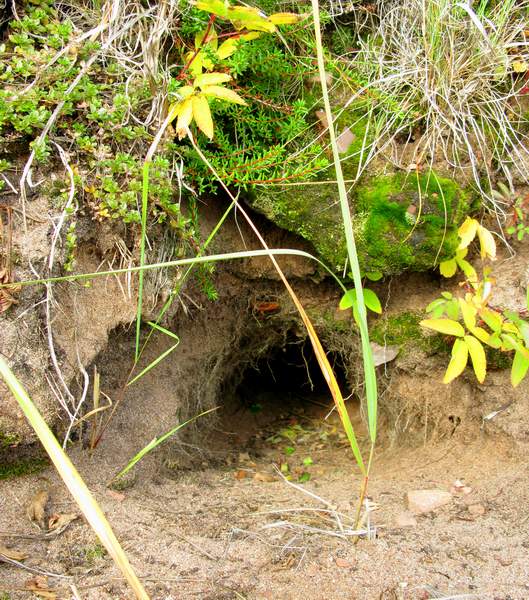 Подвижная игра «Лесные животные» 
(в музыкальном сопровождении).

Цель: Умение передавать в движение походку и характер животного.
Предлагается детям маски животных (лисы,медведя,волка,белки).

Дети по желанию выбирают понравившуюся маску животного и изображают его. Предполагается, что маскулинный тип детей выберет маску медведя или волка, а фемининный тип детей маску белки или лисы.
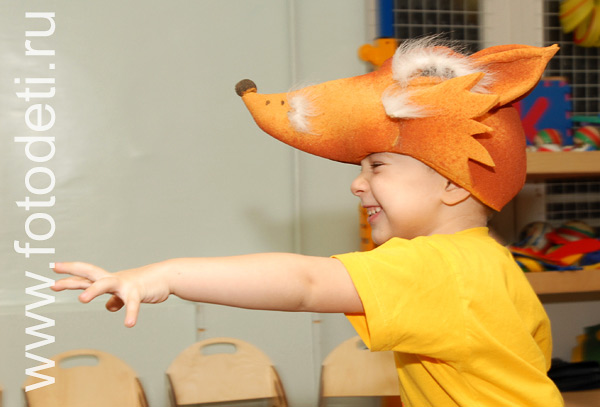 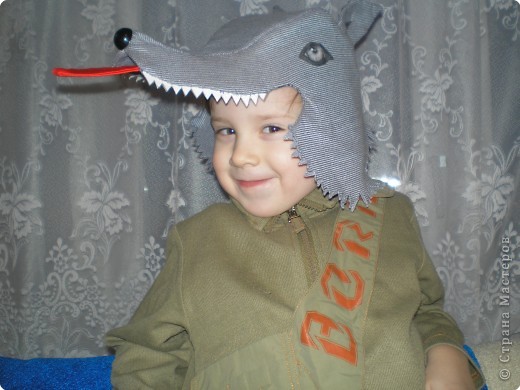 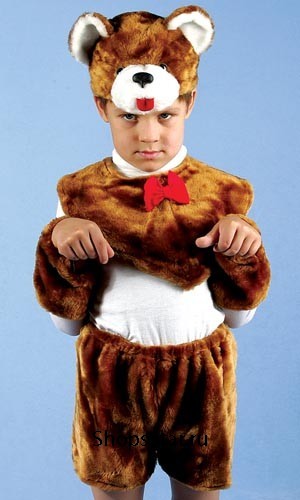 Продуктивная деятельность.
Лепка из пластилина на тему: «Дикие животные из русских народных сказок».

Детям на выбор предлагается три образца:

образец «Серый волк».
образец «Лисичка сестричка».
образец Сюжет из сказки: «Лиса и Волк».
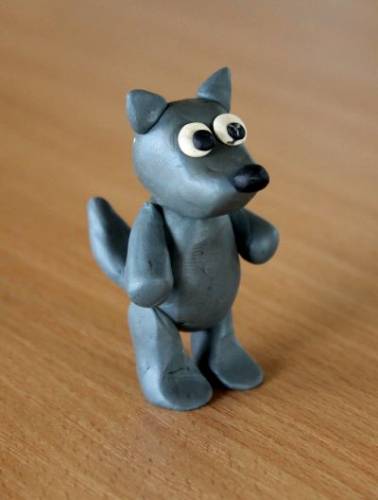 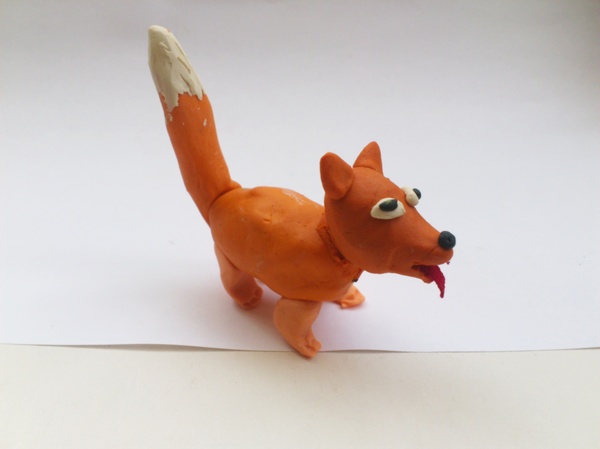 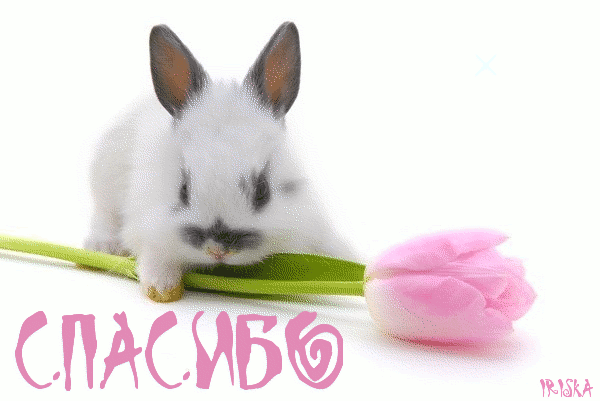